Los Angeles Adventist Academy Alumni Association
Membership Secretary’s Report
Date: March 16, 2025
Prepared by: Kelli Angus, Membership Secretary
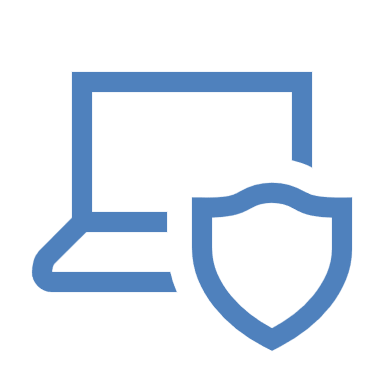 Introduction
Engaged Demographic of Contacts
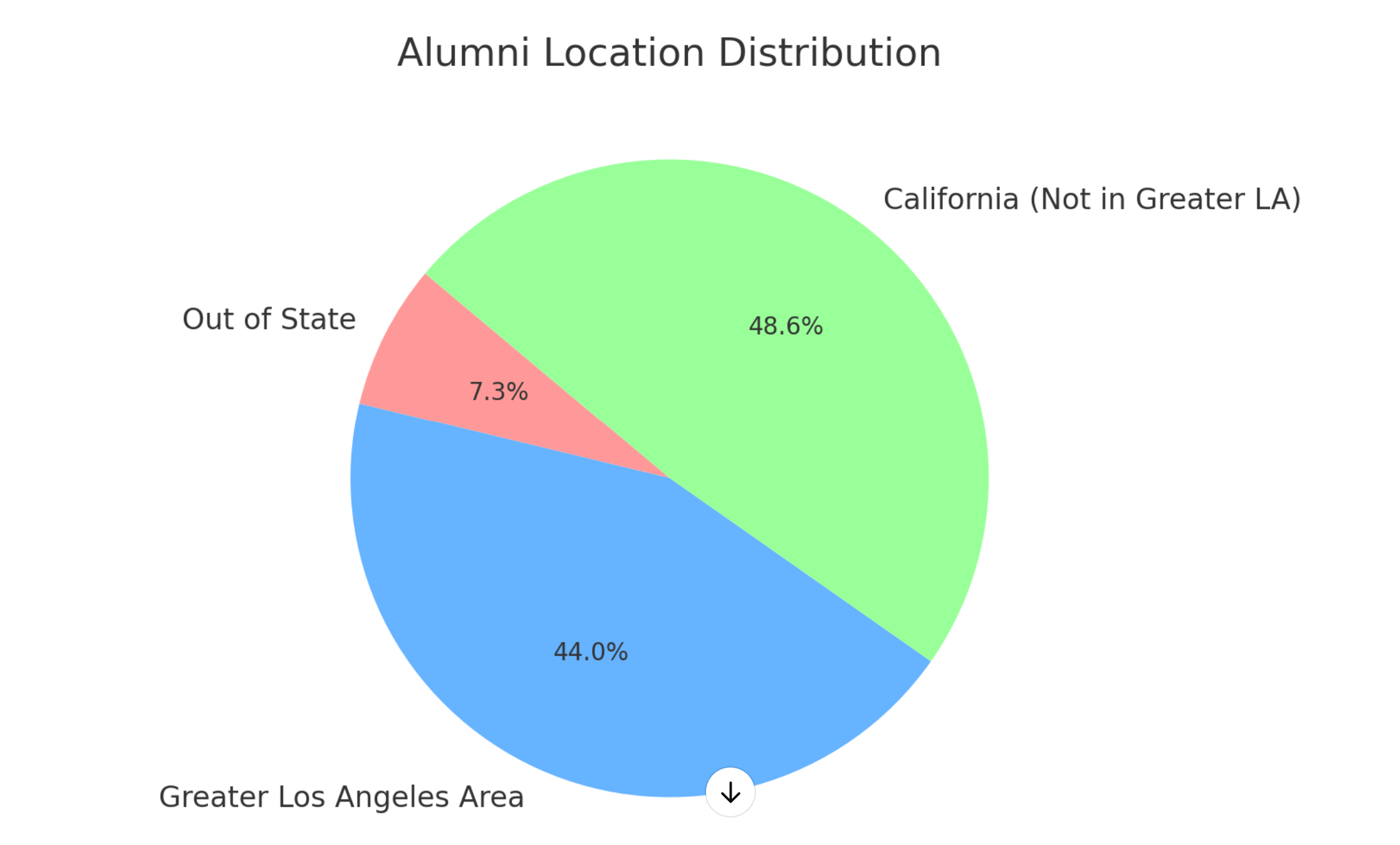 Engaged Demographic of Contacts
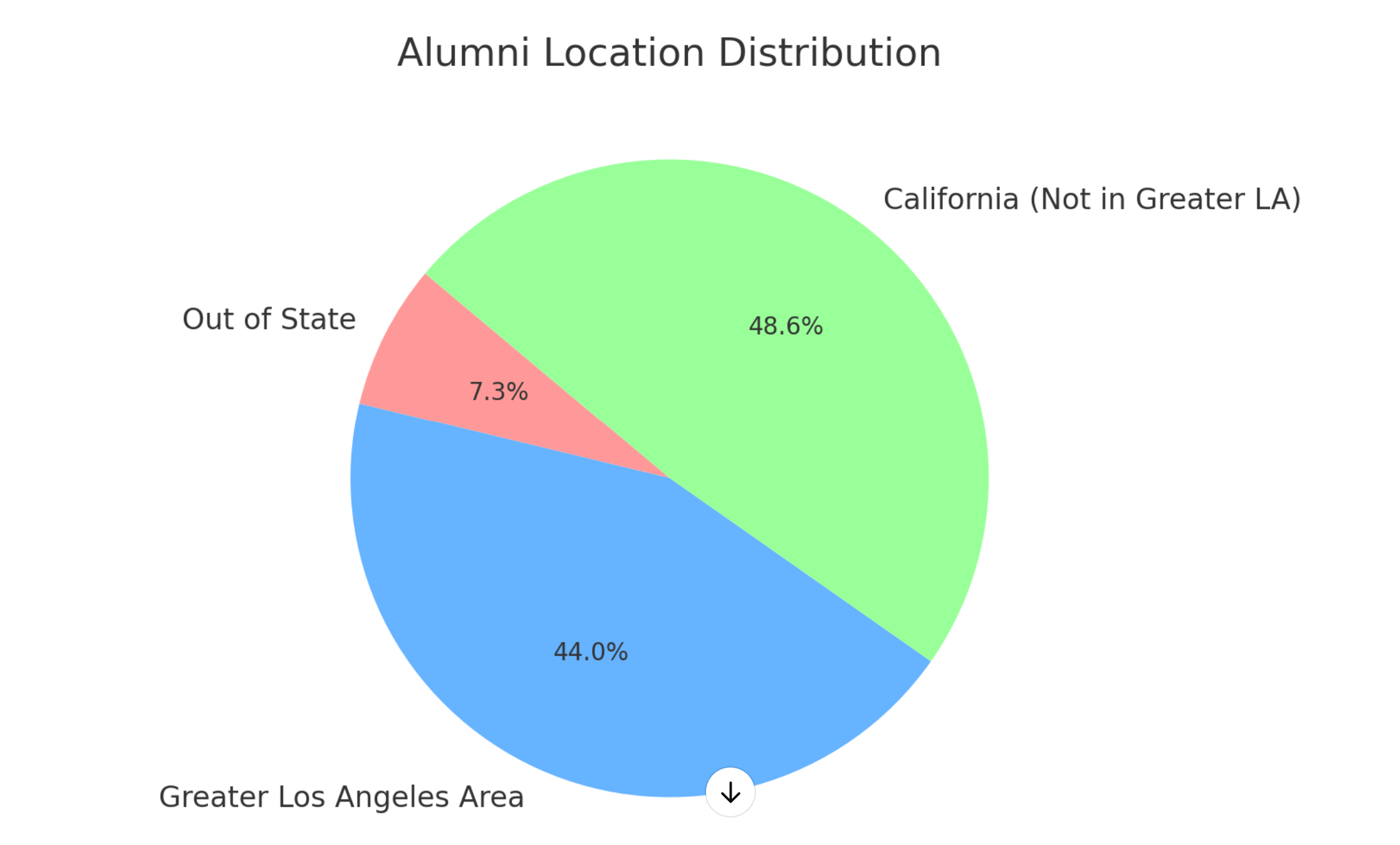 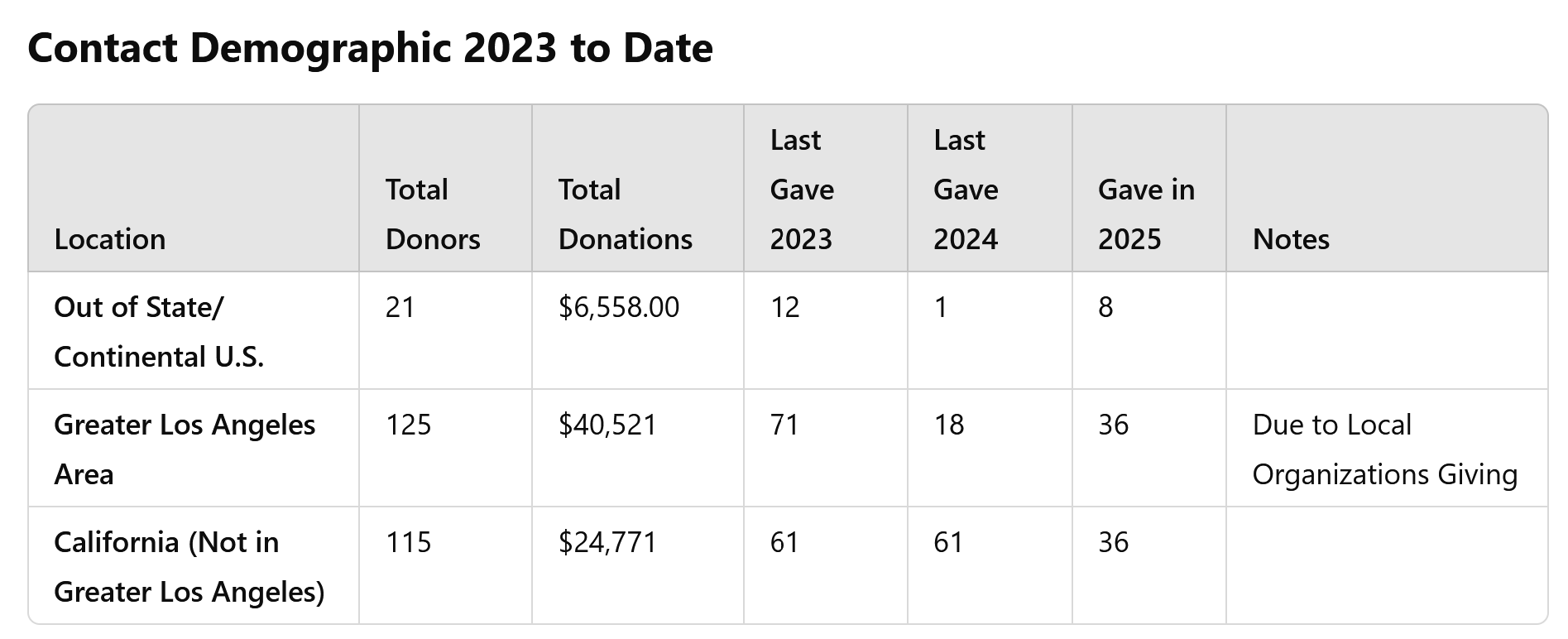 Member Engagement -Deeper Dive for 2025/2026
Annual Growth Trends-effective 2026
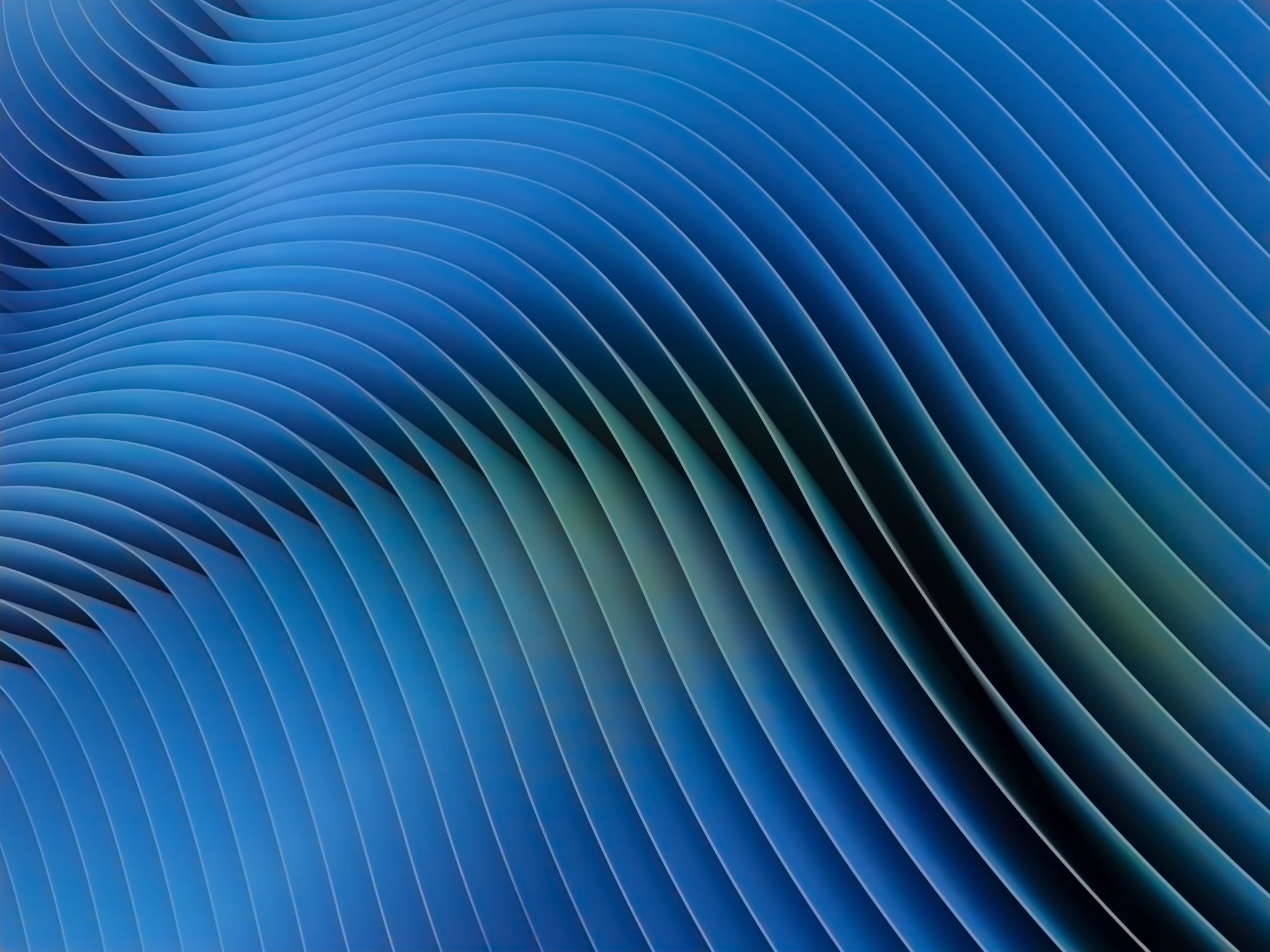 Financial Contributions Tracking
Membership Satisfaction
Survey Strategy (Goal for 2025):
• Implement member surveys for feedback
• Identify strengths and areas for improvement
Challenges and Opportunities
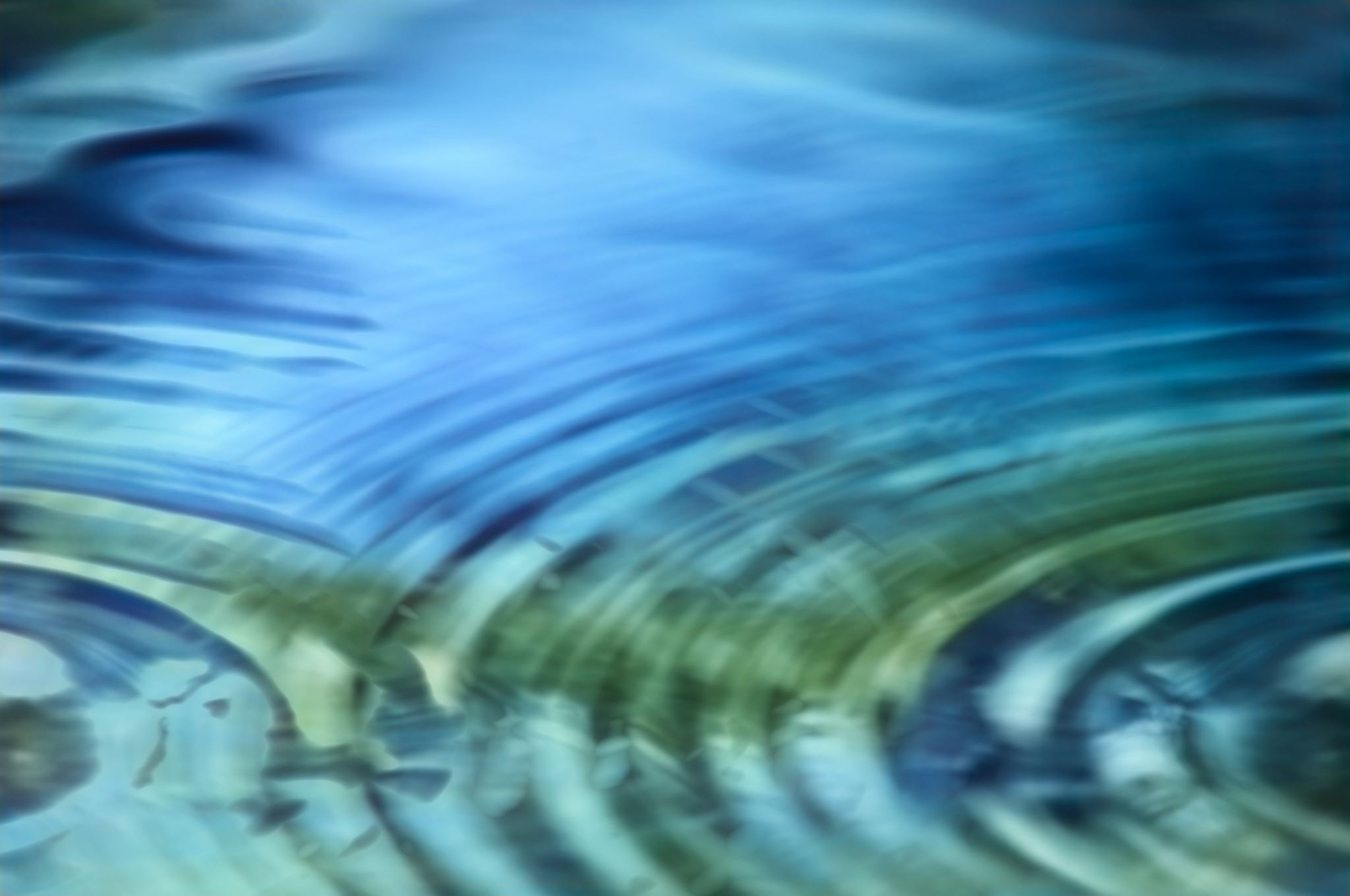 Conclusion and Next Steps
Thank You
Prepared by: 
Kelli Angus, Membership Secretary
Los Angeles Adventist Academy Alumni Association